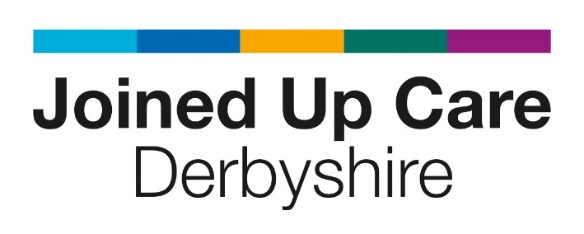 Urgent Emergency Care (UEC) System
Andrew Sidebotham  
 Associate Director
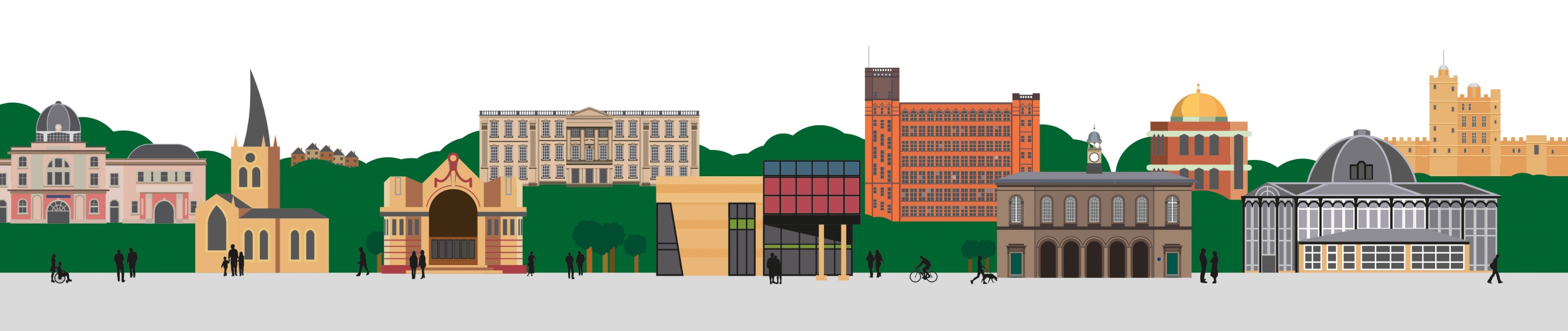 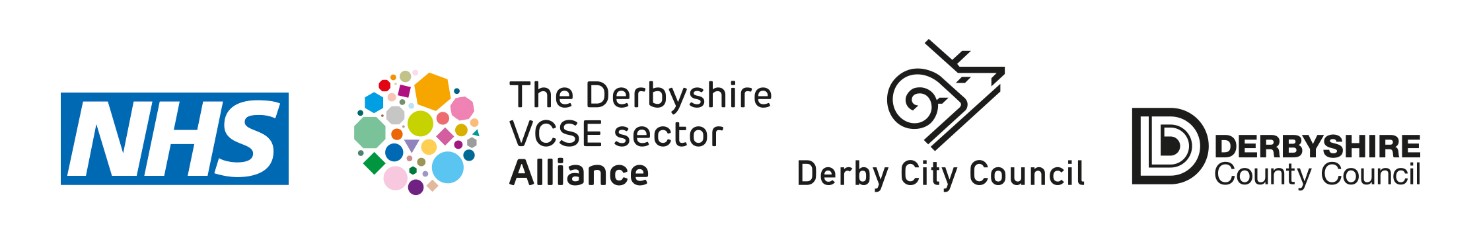 Introduction
An overview of the Urgent and Emergency Care Services that are available.

Showcase how we are working to deliver improvements in how we support people in our communities in accessing urgent care services more effectively, in the right place and at the right time.
1. Overview of the Urgent and Emergency Care Services
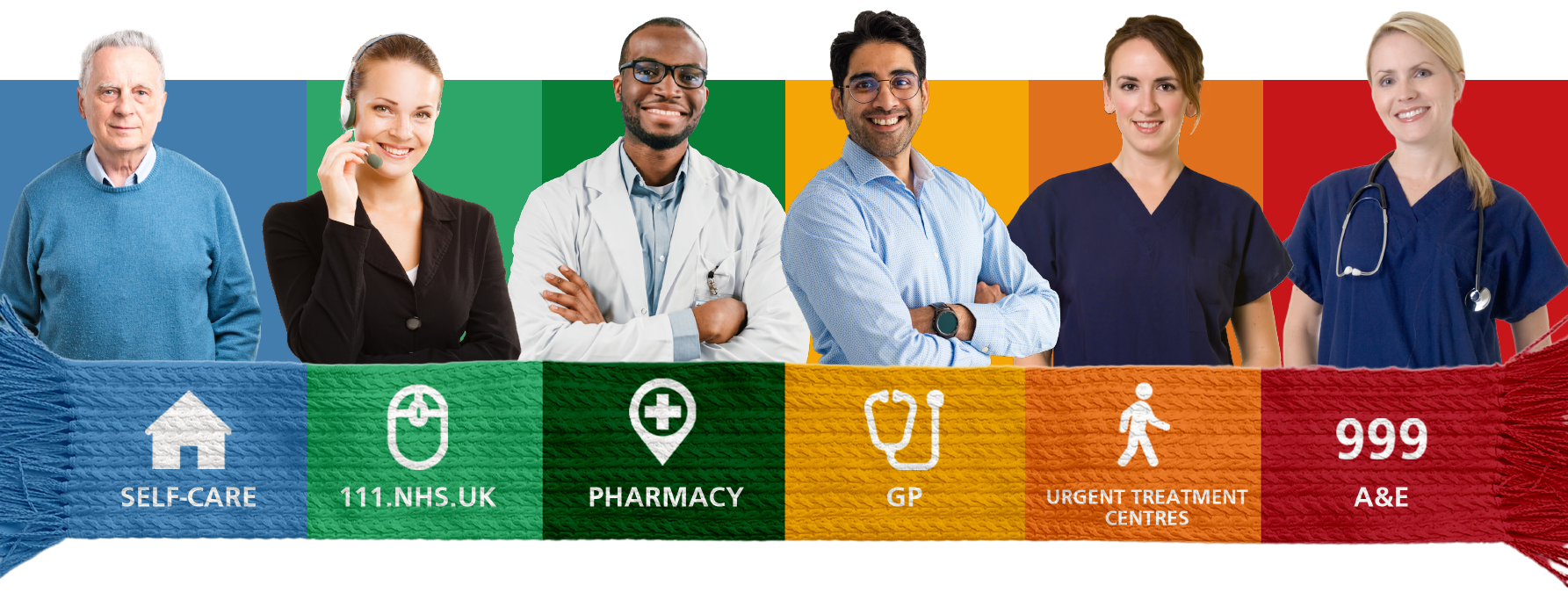 NHS 111
Derbyshire Patient feedback;
Wife of husband wanted to say thank you to the 111 call handler. They saved her husband’s 
life as he is in hospital recovering from Sepsis at the moment.
If you or someone you’re with has a medical problem that isn’t life threatening but requires immediate help, NHS 111 will get you assessed and directed to the right place         24 hours 7 days a week 365 days a year. 
NHS 111 which is available online or by phone, can;
give you advice and help for dealing with your symptoms;
arrange for you to speak to a relevant healthcare professional;
organise and book you into face-to-face appointments;
provide you with information on how to get a repeat prescription and where to get an emergency supply. 

Call 111 for free from a landline or mobile phone.
Call 18001 111 using the Relay UK app or a textphone 24/7;
British Sign Language;
Interpreting service.
Go to online 111.nhs.uk (for assessment of people aged 5 and over only).
NHS 111 is there to help you
The Midlands 111 service
has received 1,456,859 calls. That is equivalent to an average 7 calls per minute or 1 call every 8.56 seconds since 9 April until 31 August.
Local Community Pharmacy
"I used my local community pharmacy and they helped me with a pain in the right side of my face, through my sinuses and into my jaws and teeth, together with a discharge from my nose. I knew about Pharmacy First so I went to ask for something to help me.
I was seen in the privacy of the consultation room and the pharmacist gave me a nasal spray to try to clear the sinuses. He said to come back if it didn’t improve. It didn't get better, despite the treatment, so I came back. I went through my symptoms again and this time the pharmacist said it was appropriate for me to have an antibiotic to clear up the infection”.
The patient stated  "It's a first class service. Previously I would have had to go to my GP practice. It's much less stressful to come to the pharmacy and I'm glad someone else can use the GP appointment I would have taken previously."
Speak to your local community pharmacy in confidence, without an appointment about:
Skin rashes and allergies 
Urinary tract infections 
Earache 
Stomach aches such as constipation, diarrhoea, haemorrhoids, or threadworms
Help with medication and repeat prescriptions
Advice on healthy living – how to eat better, lose weight, exercise and stop smoking
Coughs, colds and the flu
Impetigo 
Sinusitis
Sore throat 
Infected insect bites
Shingles
Aches, pains & minor injuries 
Oral contraception
Community Pharmacy is there to help you
You can find your local pharmacy here  Find a pharmacy - NHS (www.nhs.uk)
Urgent Treatment Centres UTC
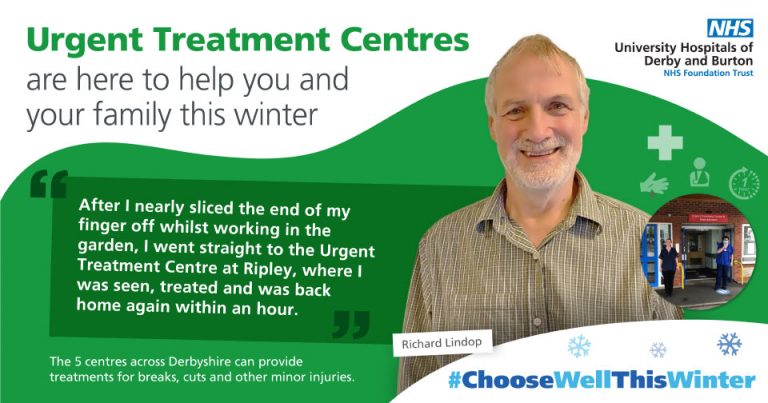 You can book into your UTC through NHS 111 or simply walk into a Centre if you need urgent medical attention, but it’s not a life-threatening situation. 

Urgent treatment centres are; 
Open at least 12 hours a day, every day, 365 days a year. 
Equipped to diagnose and deal with many of the most common ailments, without going to your local A&E. 
Derbyshire has Five Community Urgent Treatment Centres (Buxton, Derby, Ilkeston, Ripley and Whitworth) you can find them here…
Click here to see the latest waiting times for your   nearest UTC Joined Up Care Derbyshire Integrated Care System
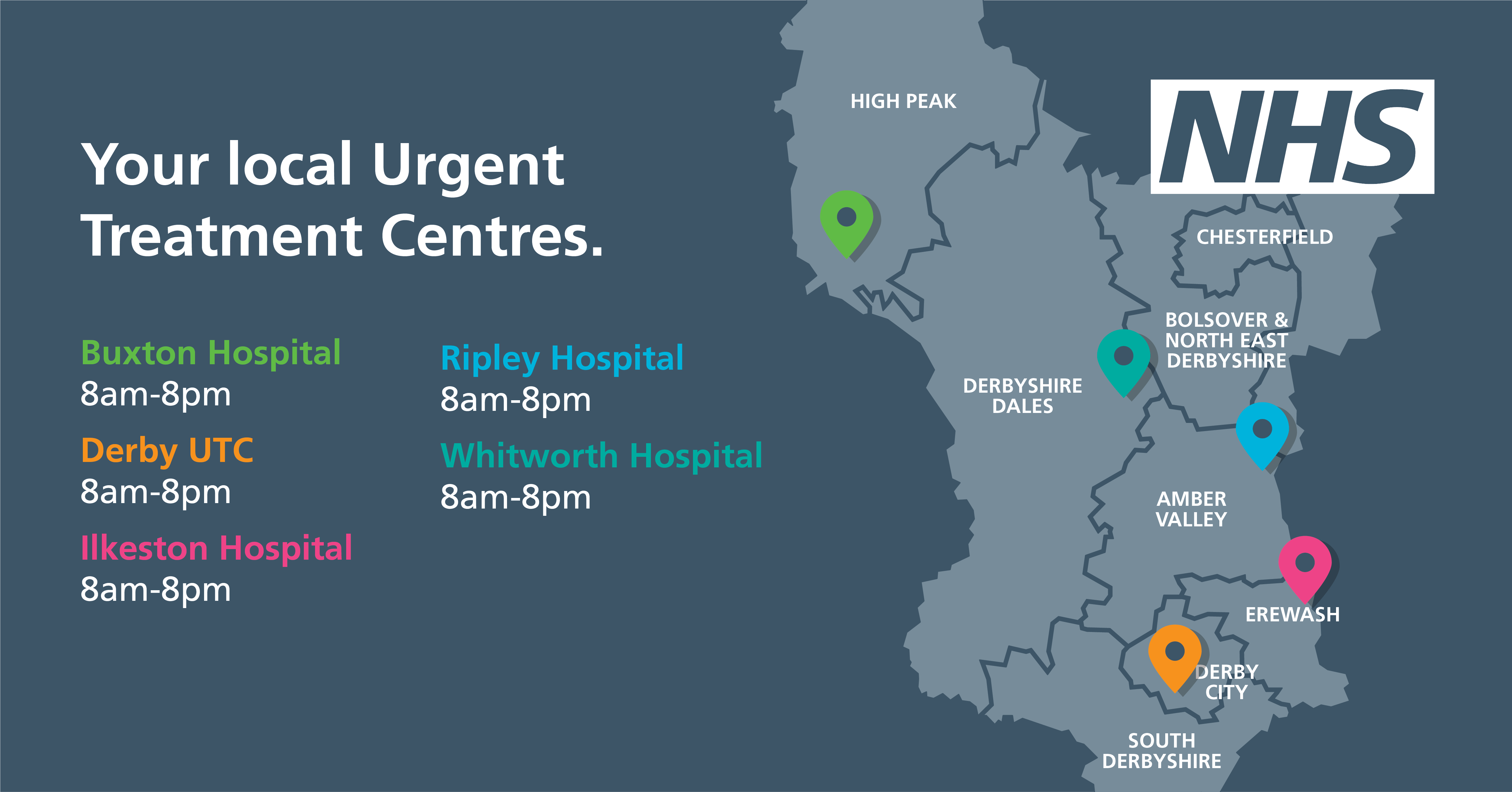 Appointment only
Appointment only
Think which service…We want to help you to find the service which is right for you or for someone you are caring for  at that time.
Remember, 999 and A&E are for an emergency, or life-threatening situations only.
The campaign aims to help people get quicker care in the most appropriate place.

It focuses on advice to keep well, on the wide range of services available at a community pharmacy, on NHS 111 online and local urgent treatment centres.

The campaign also encourages people to self-care by taking simple steps to prevent illness such as keeping up-to-date with vaccinations, eating well, staying warm and keeping active.

The NHS in Derby and Derbyshire is calling on people to reduce pressure on NHS services this winter by re-thinking which service they opt for when unwell.

To find out more visit : Think which service » Joined Up Care Derbyshire
2. Delivering improvements
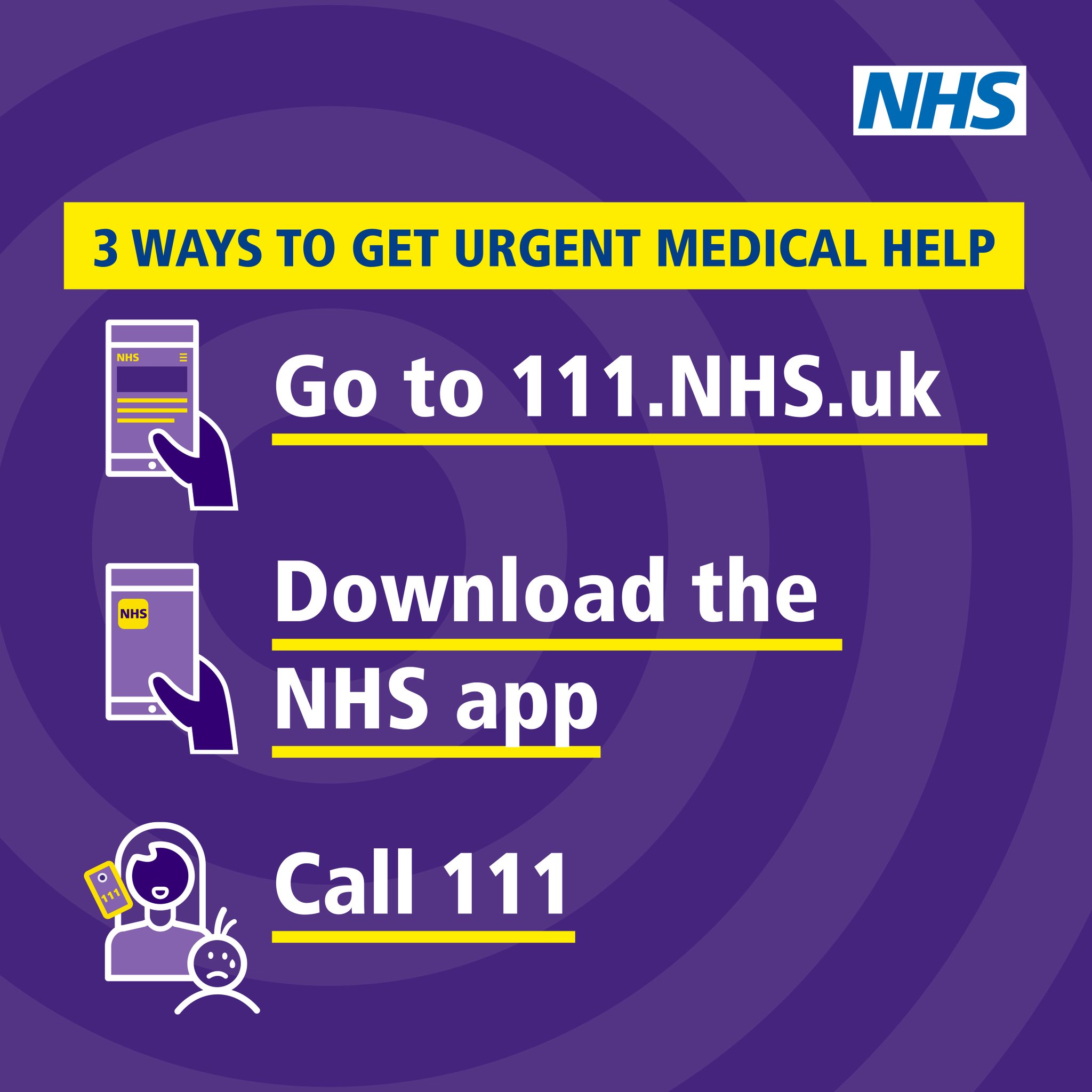 NHS 111 
Online & Telephony Regional Approach
New NHS111 Midlands Contract awarded to DHU.Commenced on 9 April 2024.
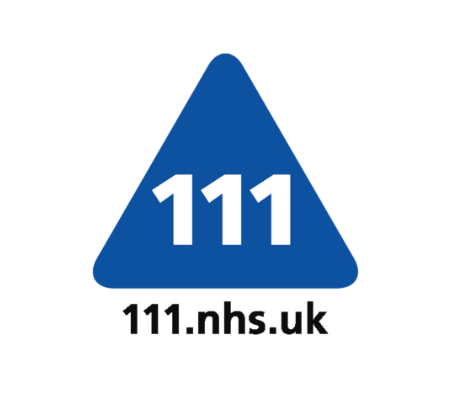 The approach taken was for regional model of 
commissioning and delivery of NHS111 that will tackle 
variation in areas such as:
   
Different economies of scale. 
Different infrastructure, and general impact of fragmentation.

The joint approach also promotes and enables:
   
Capabilities and capacity to deliver projects and services at scale.
Efficient use of resources.
Use of clinically led intelligence that informs consistent decision making.
Governance and lines of accountability.
Pharmacy First
Community Pharmacists can complete an episode of care for patient without the need for the patient to visit their General Practice.

Don’t need an appointment, many illnesses can be treated with over-the-counter medicines and advise.

Service can be accessed by walking into the pharmacy directly or via referral from NHS111 (online & telephony), NHS App, DDCNH, UTC’s, ED, 999 and General Practice.

Find the new service at a pharmacy near you using the NHS website: https://www.nhs.uk/nhs-services/prescriptions-and-pharmacies/

Pharmacy First » Joined Up Care Derbyshire
Urgent Treatment Centres
In 2023, procurement process undertaken for Derby City UTC. Based on a new service specification focusing on integration between the UTC and other community UC services. These include:

Diagnostics
Pharmacy
Primary Care (General Practice)

DHU were the successful provider – new contract commenced 1 July 2024.

Consideration of transformation opportunities and efficiencies throughout duration of the contract.
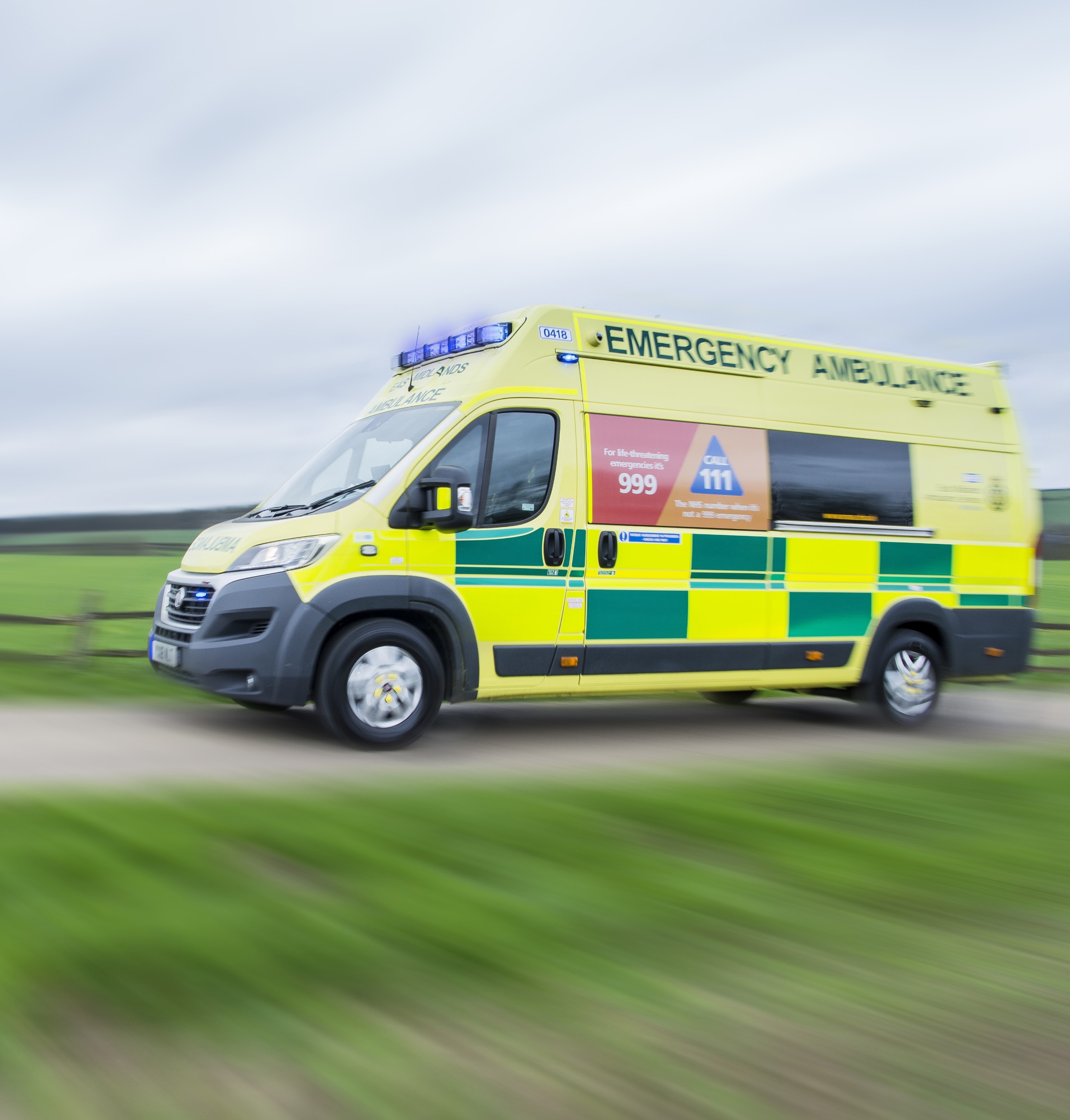 East Midlands Ambulance Service (EMAS)
Supporting EMAS to convey to the right place or find care at or closer to home.                   7 days a week 8am – 6pm 

Central & Local care navigation. 

Call before Convey.
Community Same Day Urgent Care Strategic Approach
ICB Transformation work helps us to understand demand and the way patients access community urgent care services across Derbyshire, including those services outside of Derbyshire’s borders.

We consider population factors such as deprivation, expected population growth, and prevalence of wellness and illness.

We look at what future provision could look like to appropriately respond to the needs of the Derbyshire population and improve patient experience.

The ICB engages with patients and the public as part of this work.
Virtual Wards
What
A virtual ward is an acute clinical service with staff, equipment, tech medication & skills usually provided in a hospital setting.

There are 9 virtual wards in Derby & Derbyshire.

Total bed capacity of 170.

There have been over 2000 patients use virtual wards locally.

The average age of a virtual ward patient is 68 years old.

Patients are monitored at home, with contact from clinicians on a regular basis.
Why
Current Virtual Wards Available

Cardiology

Diagnostics

Frailty 

End of Life Care

Respiratory
Virtual wards reduce hospital admissions and readmissions.
They can also reduce length of stay for patients.
Feedback from patients is positive and suggests virtual wards support increased patient choice and personalised care. It also provides opportunity for family members to visit and engage more with patients, improving wellbeing.
There is evidence to support outcomes for patients in a virtual ward are comparable or better than those in hospital setting.
Provide additional capacity for the system.
Note: A review is currently being performed as coming up to two years since they started.
https://www.england.nhs.uk/long-read/virtual-wards-operational-framework/
The SCC team is in place to monitor and manage the daily operational pressures within the Derby & Derbyshire health and social care system.
The SCC provides cover 08:00 – 18:00, 7/7 with access to Senior Clinical Leadership to support with risk management and escalations, supported out of hours by the on-call teams.
System Coordination Centre (SCC) & Partnership working
Operational oversight and understanding of the health and social care system position is a core part of the Urgent and Emergency care team.
Partnership working with our service providers across health and social care enables us to work collaboratively to manage system pressures and ensure our patients receive the best care in the right place, first time.
What we need from our population in Derby & Derbyshire this winter:
Contact Details
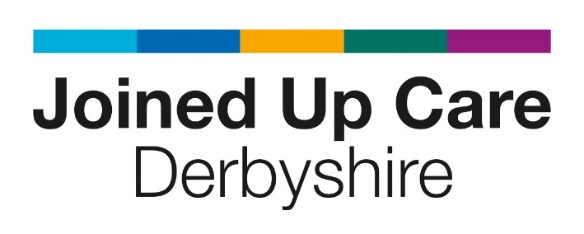 Name:	Andrew Sidebotham
Title:	Associate Director, Urgent and Emergency Care
Email:	ddicb.urgentcare@nhs.net
Web: 	https://joinedupcarederbyshire.co.uk
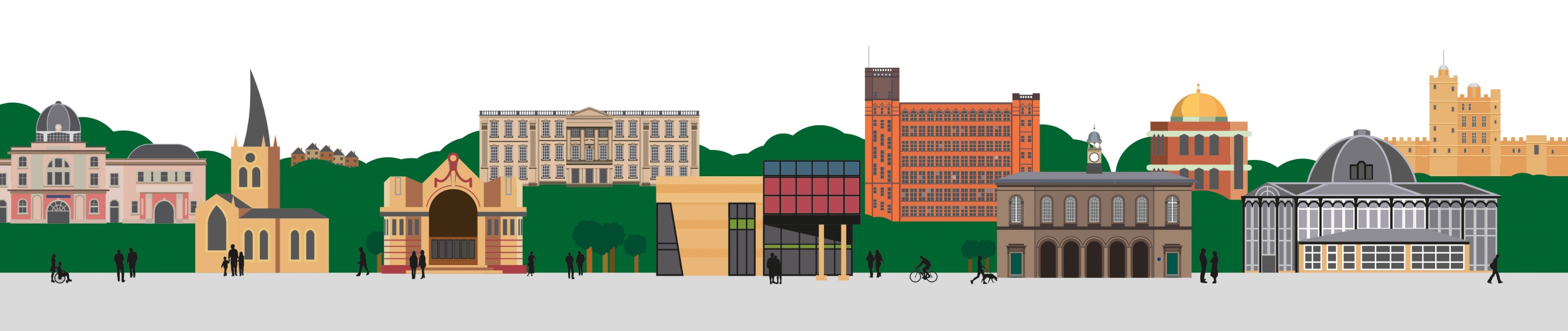